Portugal
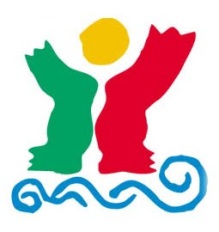 WHERE WE ARE ...
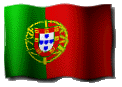 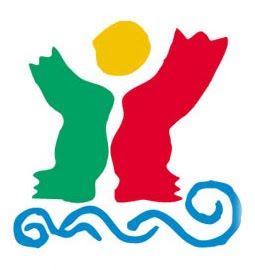 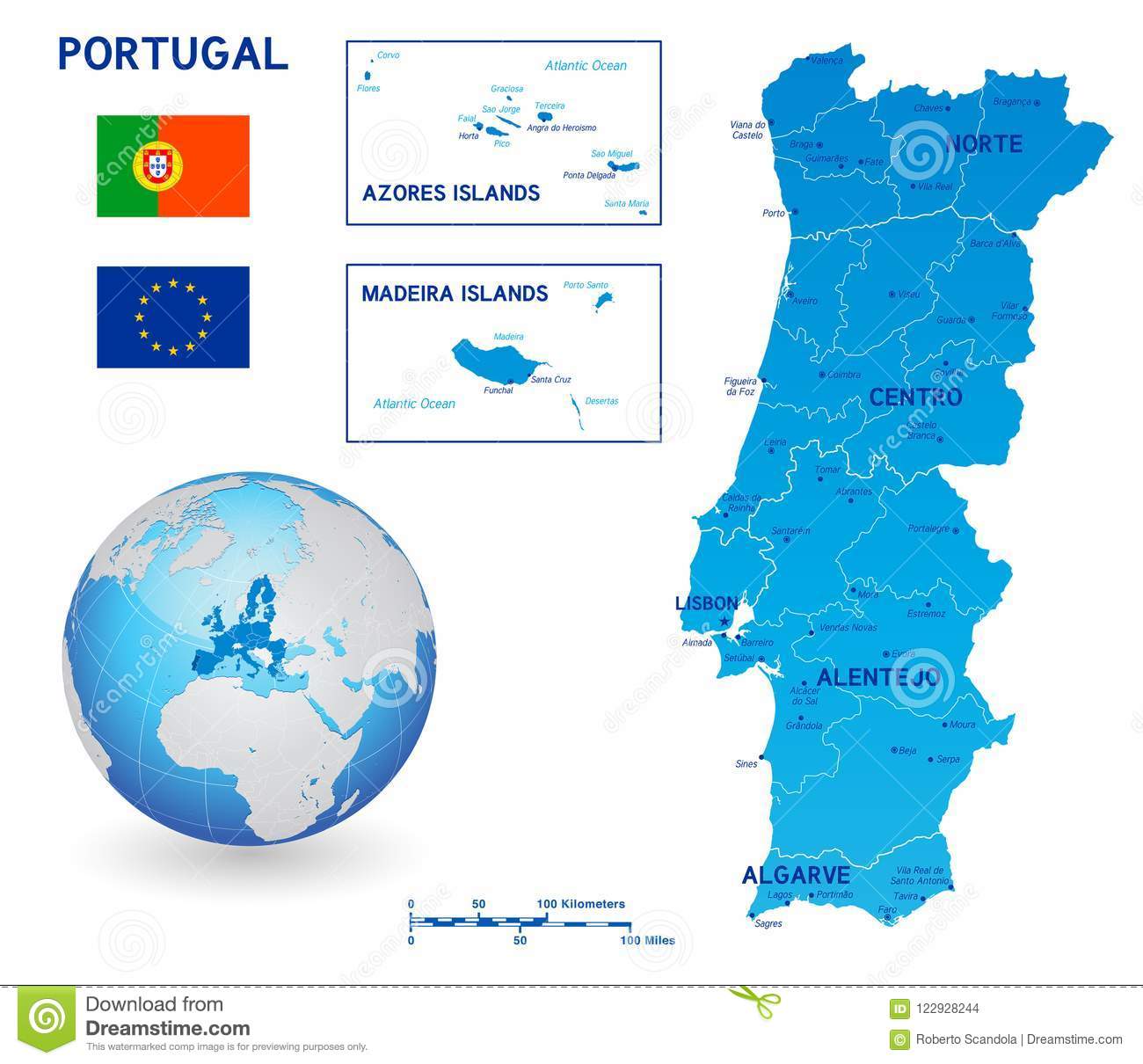 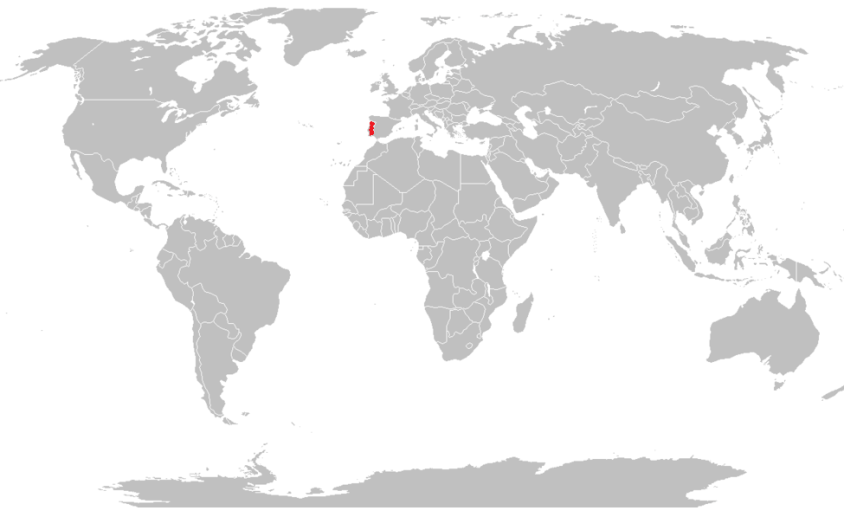 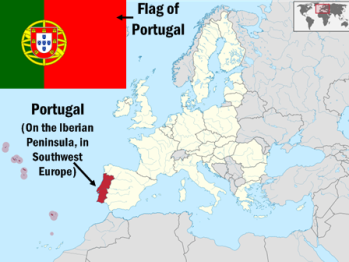 Portugal is located in the southwest of Europe with a
 close relationship with the Atlantic Ocean.
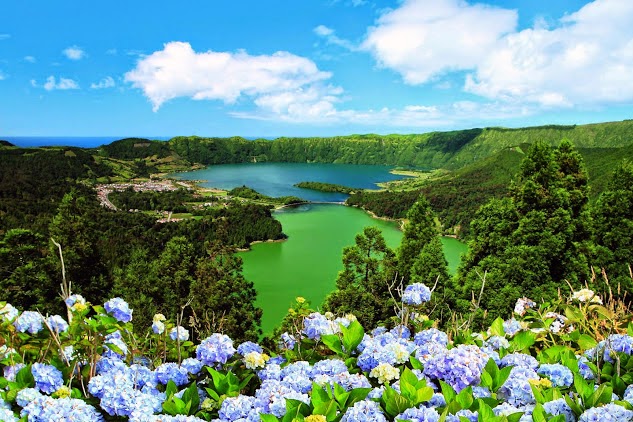 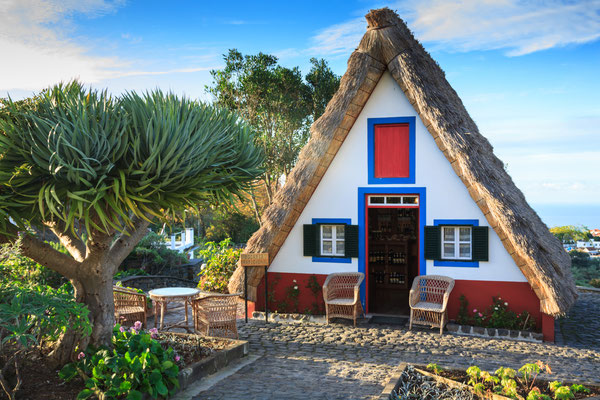 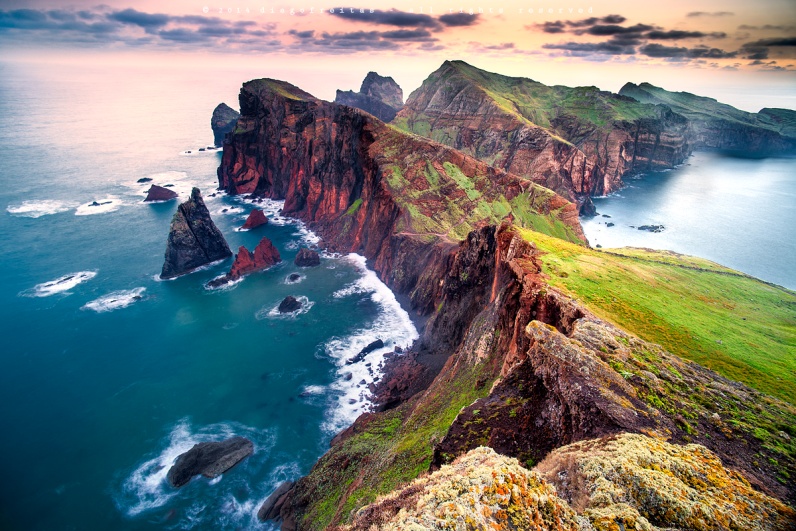 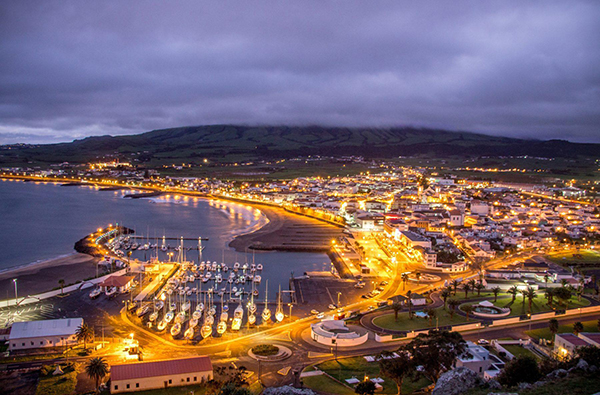 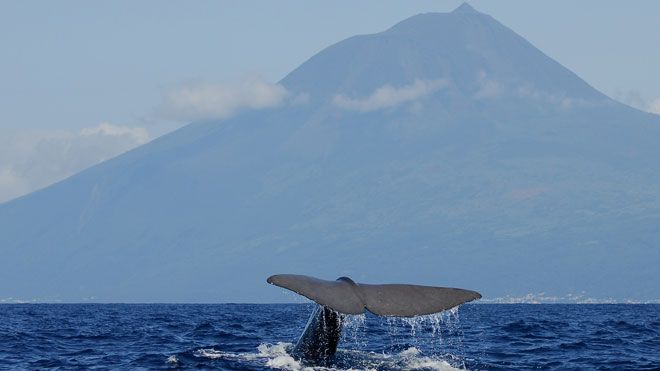 There we find the insular Portugal.
The lovely autonomous regions of Madeira and Azores.
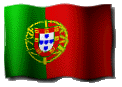 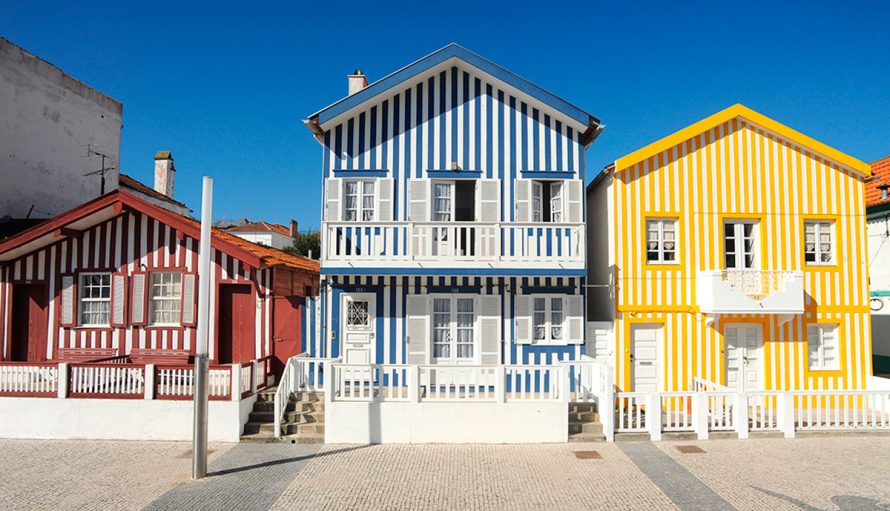 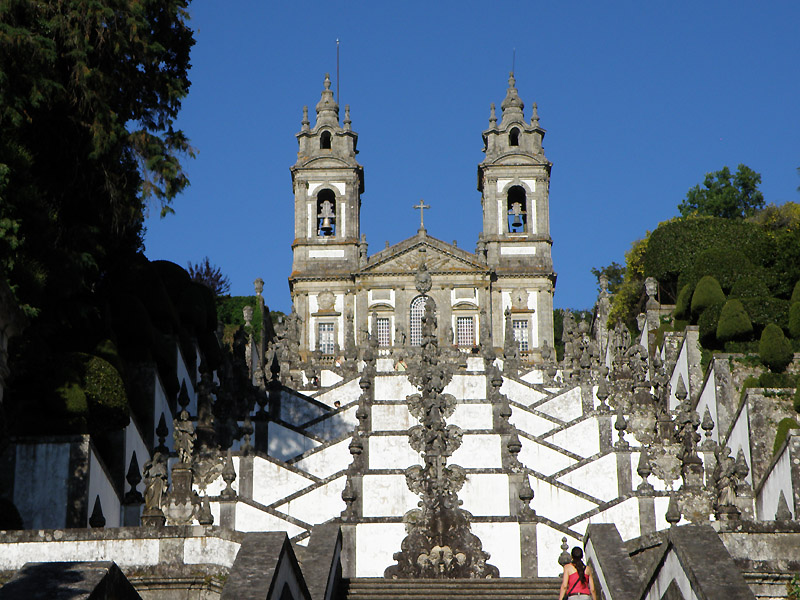 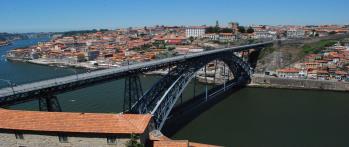 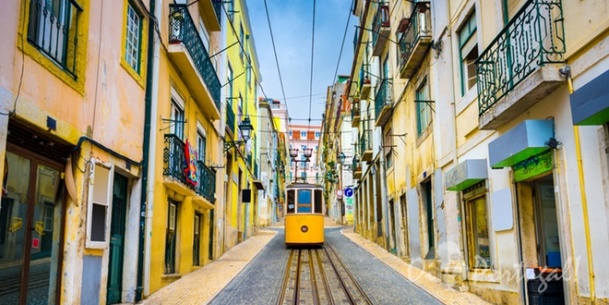 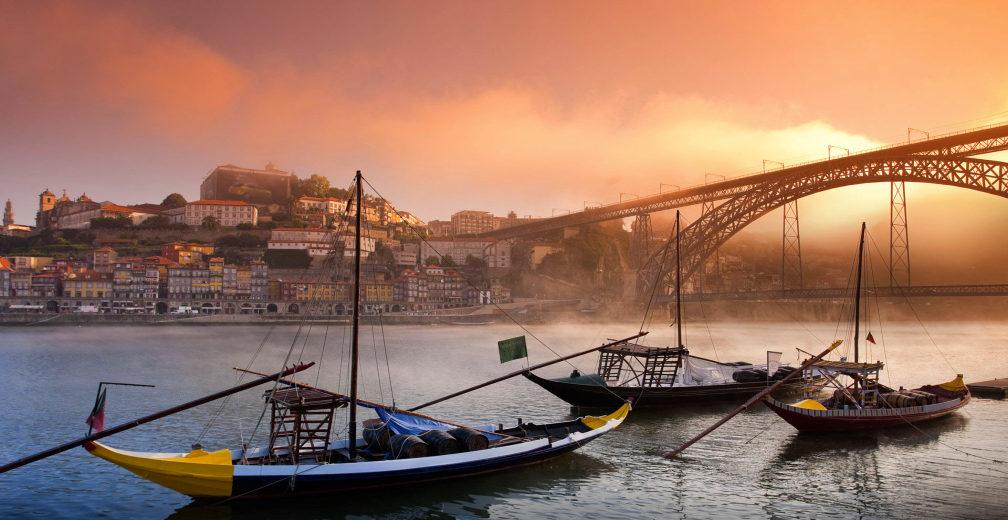 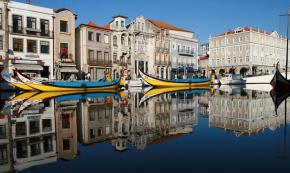 In our country we can find beautiful cities, from north to south
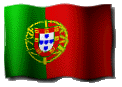 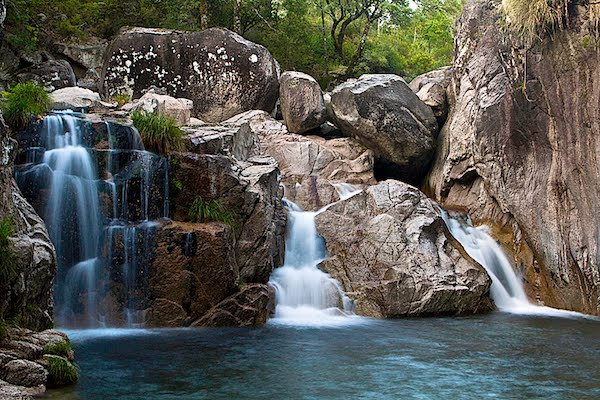 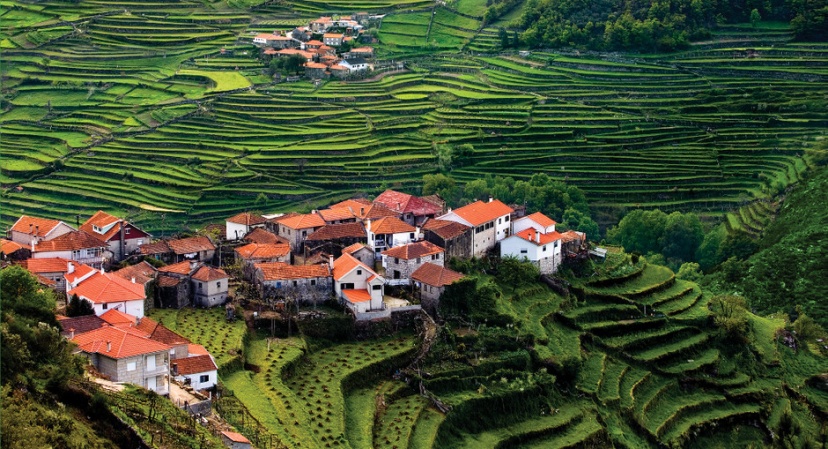 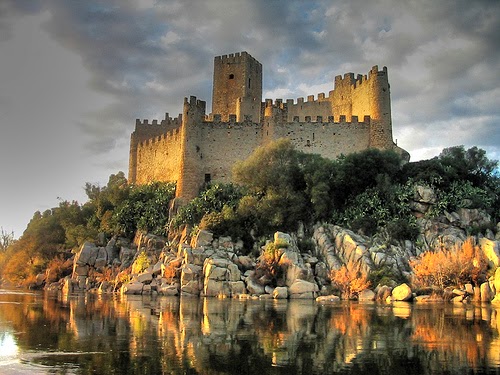 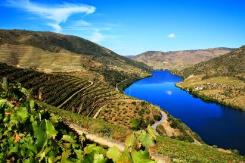 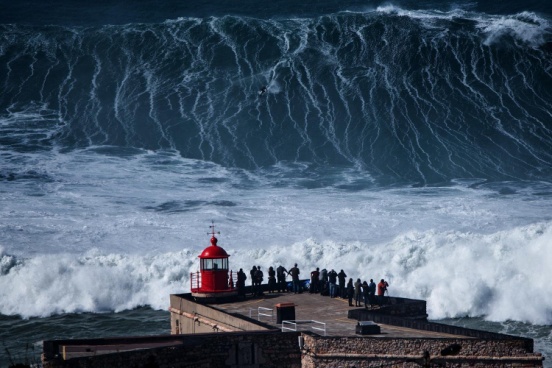 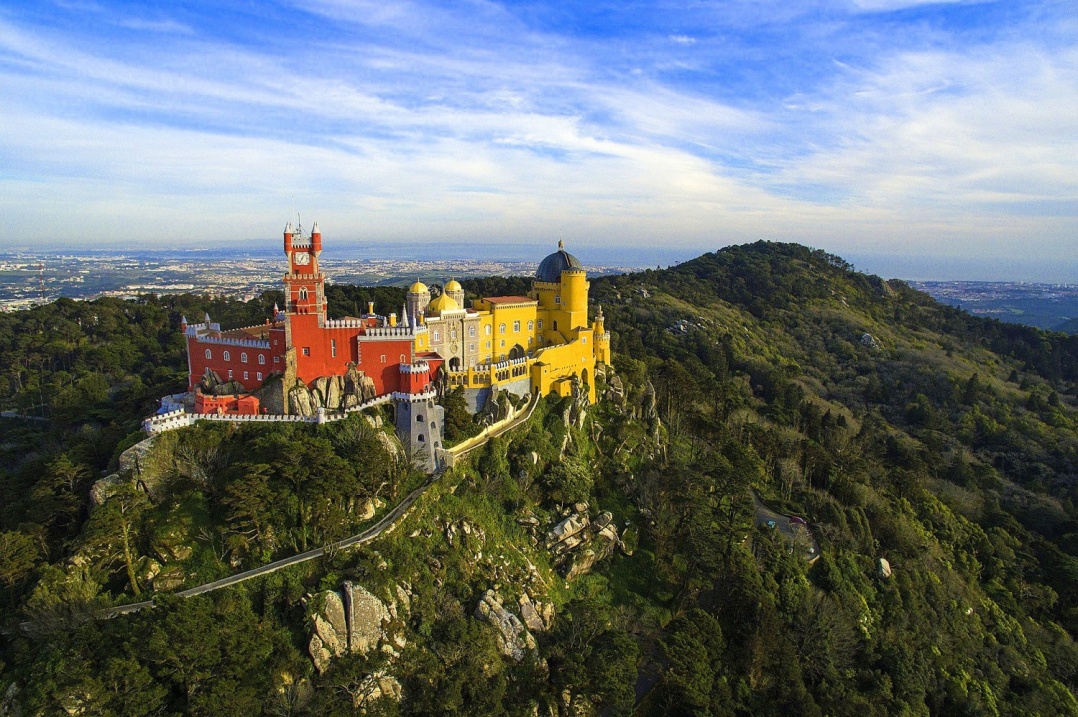 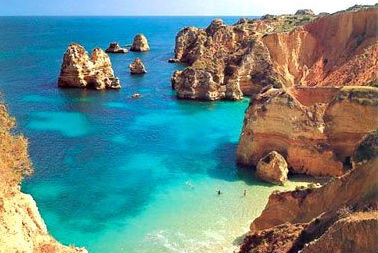 Wonderful landscapes.
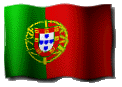 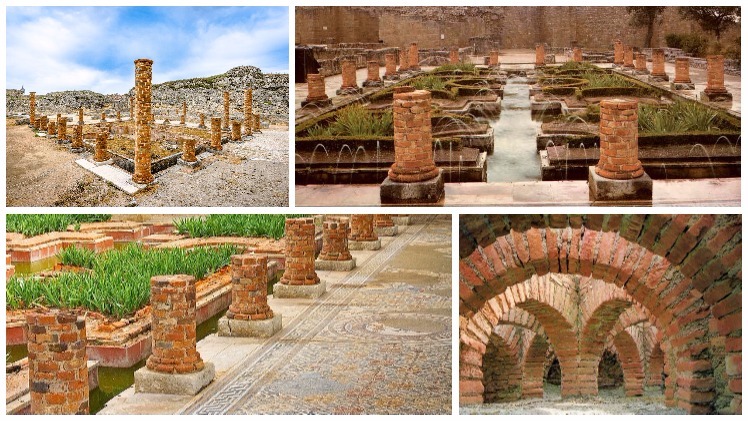 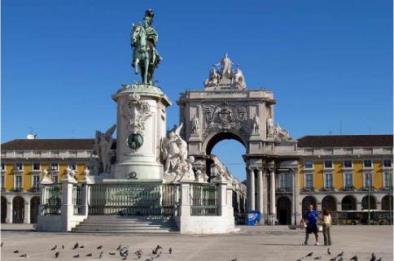 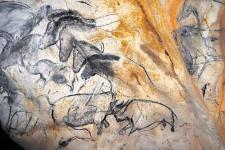 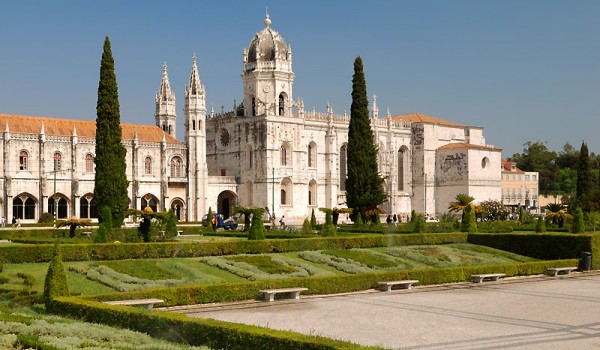 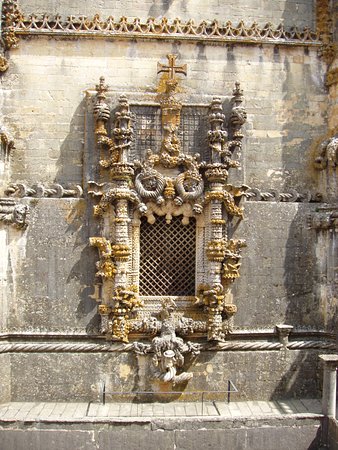 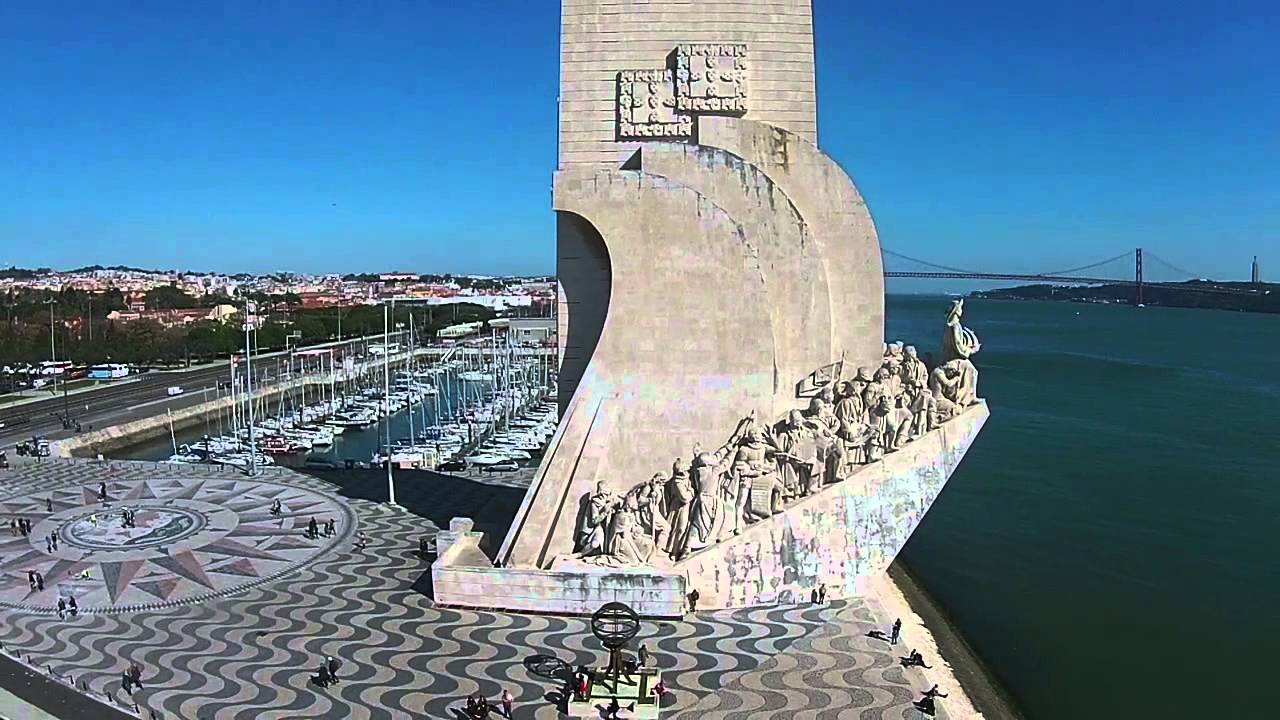 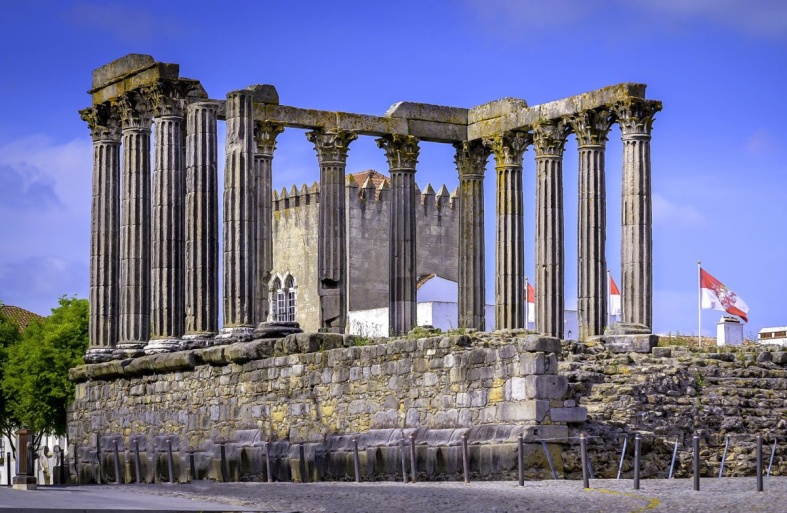 And signs of history all over ...
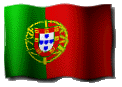 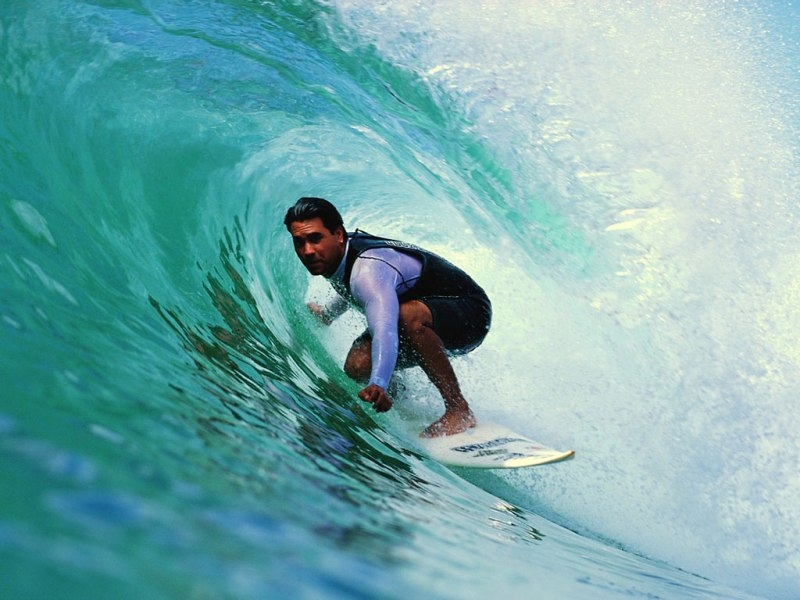 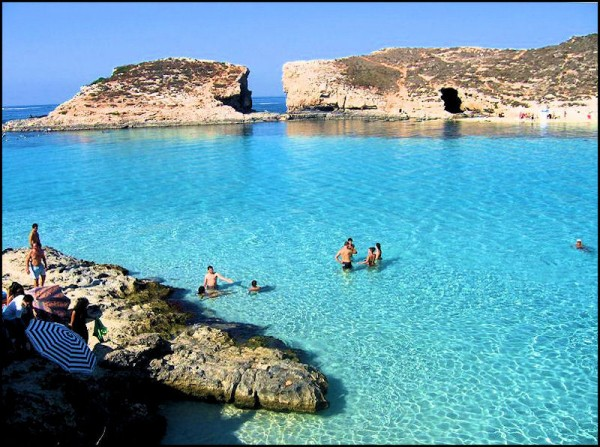 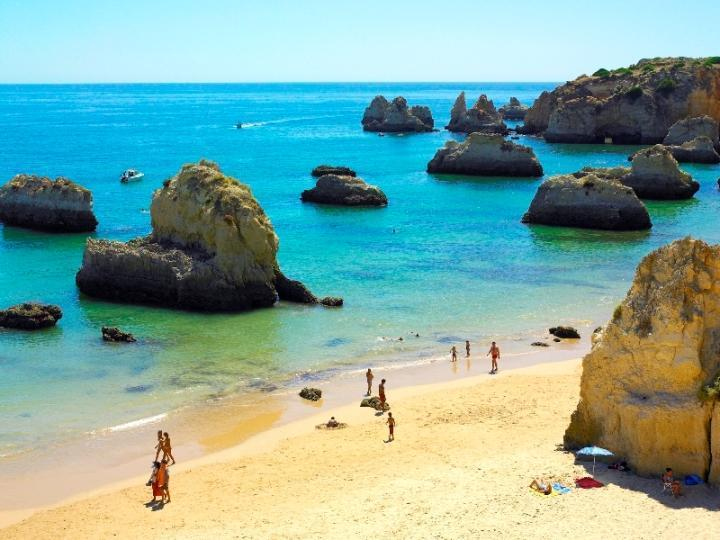 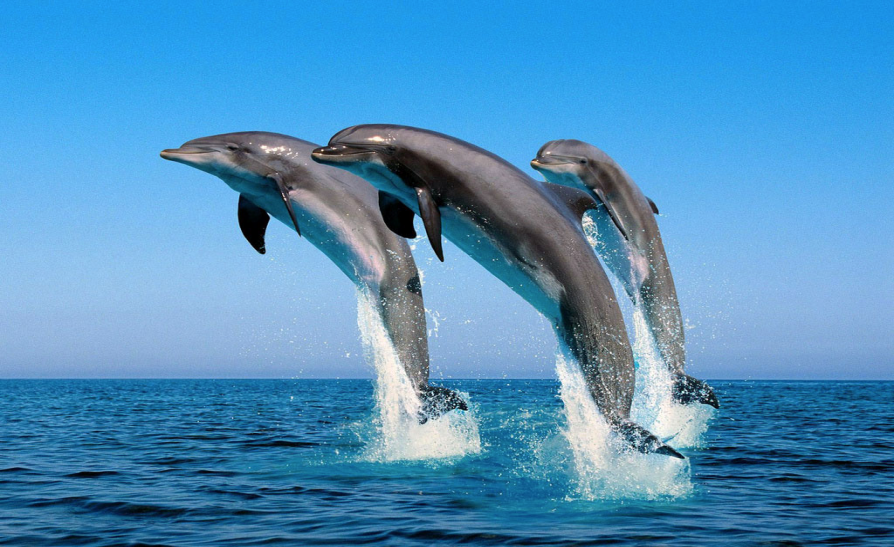 It´s a country where the blue water mixes with the blue sky.
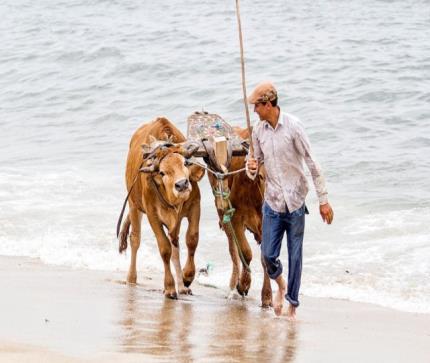 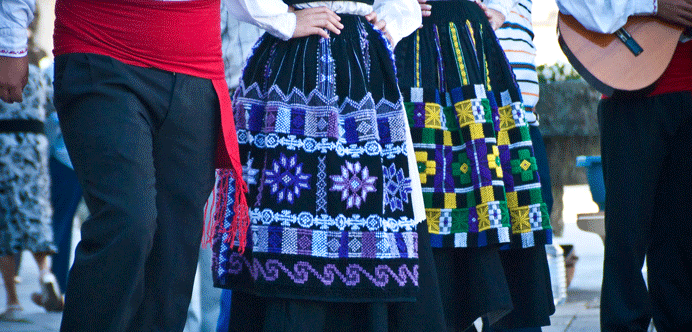 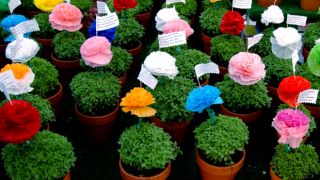 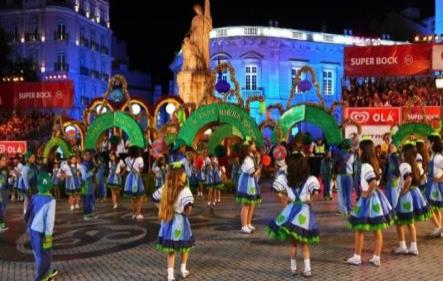 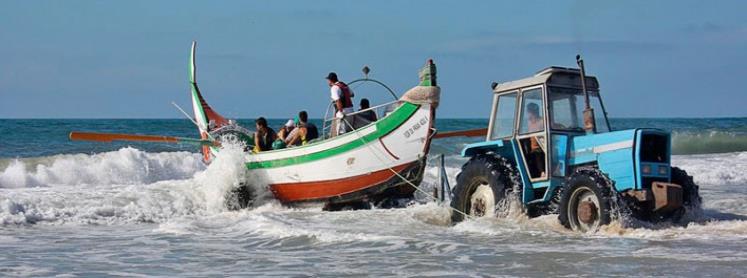 Portugal has many traditions that fill us with pride ...
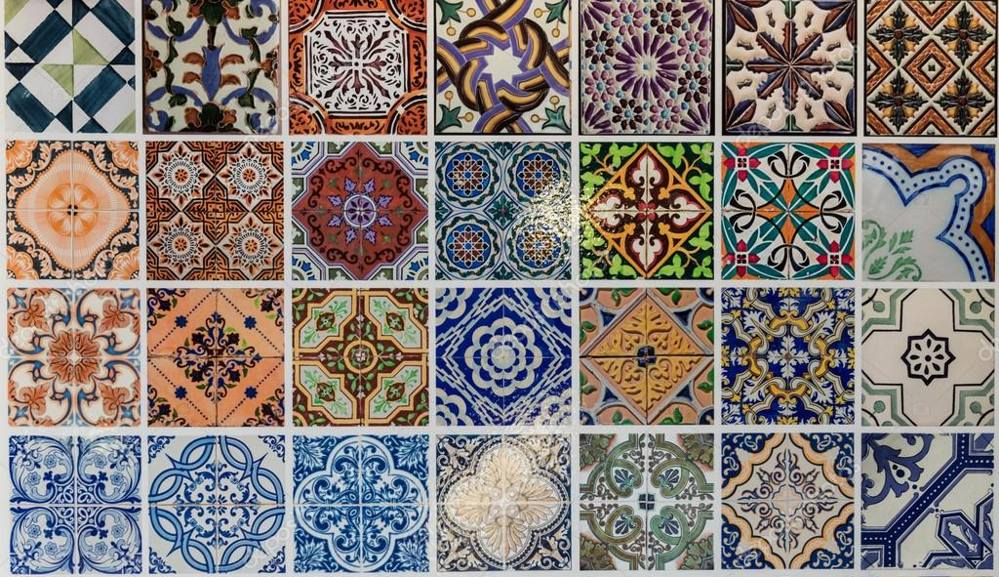 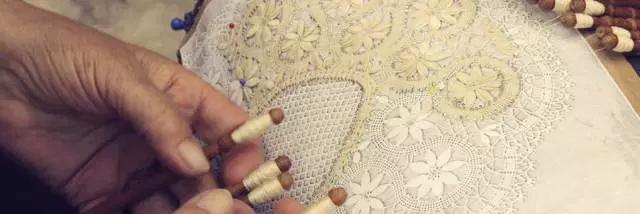 Various Crafts…
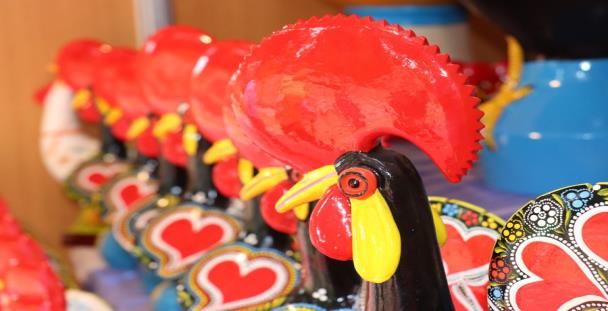 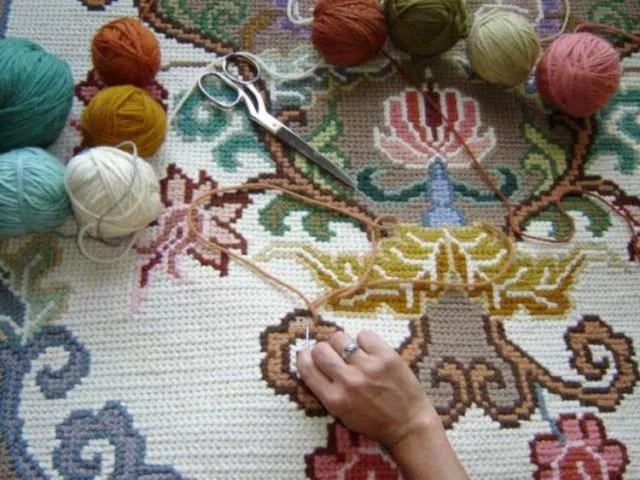 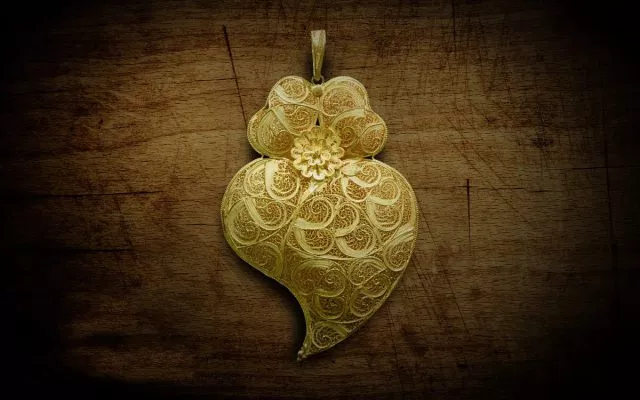 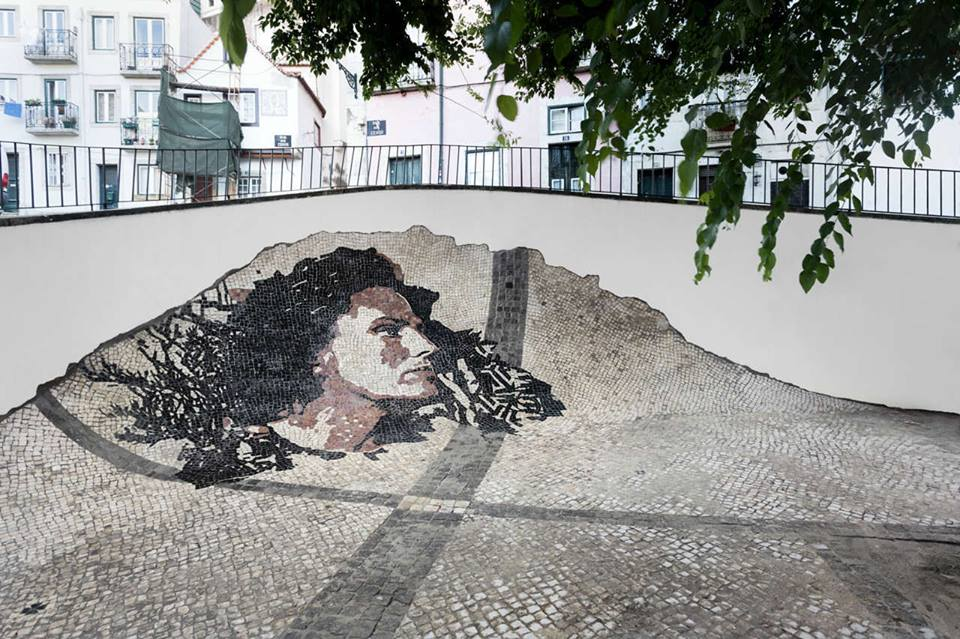 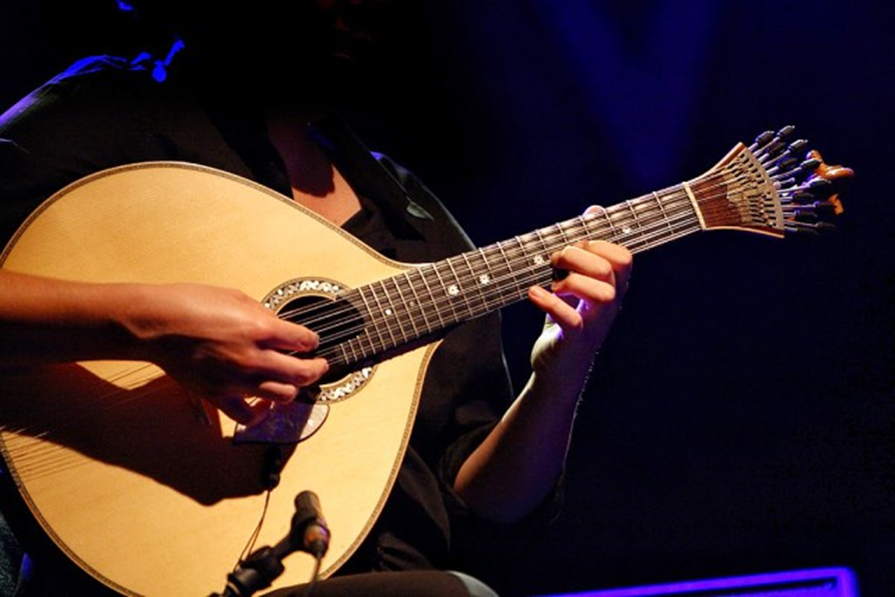 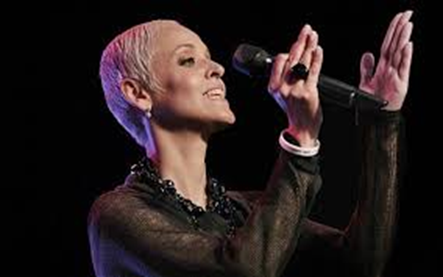 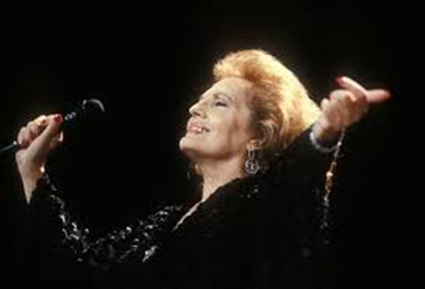 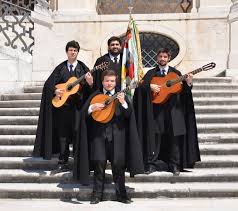 We are also proud to have a very beautiful and typically Portuguese musical style, FADO ...
[Speaker Notes: FADO:A origem do fado, um estilo musical tipicamente português, é de difícil localização temporal e geográfica. 

FADO: A origem do fado, um estilo musical tipicamente português, é de difícil localização temporal e geográfica. 
O Fado é Património Imaterial da Humanidade desde 2011. Esteve durante muitos anos ligado ao nome de Amália, mas hoje é tão grande a nova geração de fadistas, que Mariza, Gisela João, Camané, Carminho ou Ana Moura são apenas alguns dos nomes mais conhecidos internacionalmente.
Para o sentir em toda a profundidade, nada como ouvi-lo numa casa de fados, à luz da vela e da emoção das vozes e da guitarra portuguesa. O Museu do Fado, em Lisboa, também é um bom local para se familiarizar com esta música tão característica de Portugal.

A origem do fado, um estilo musical tipicamente português, é de difícil localização temporal e geográfica. Mesmo assim, pensa-se que o fado de Lisboa terá nascido a partir dos cânticos do povo muçulmano, marcadamente dolentes e melancólicos. Outras teorias apontam para a origem do fado no lundum, música dos escravos brasileiros que teria chegado até nós através dos marinheiros, cerca de 1820. Outra hipótese remete para os trovadores medievais cujas canções contêm características que o fado conserva. As cantigas de amigo revelam semelhanças com alguns temas recorrentes do Fado de Lisboa, assim como as cantigas de amor possuem a áurea romântica do Fado de Coimbra.]
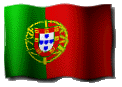 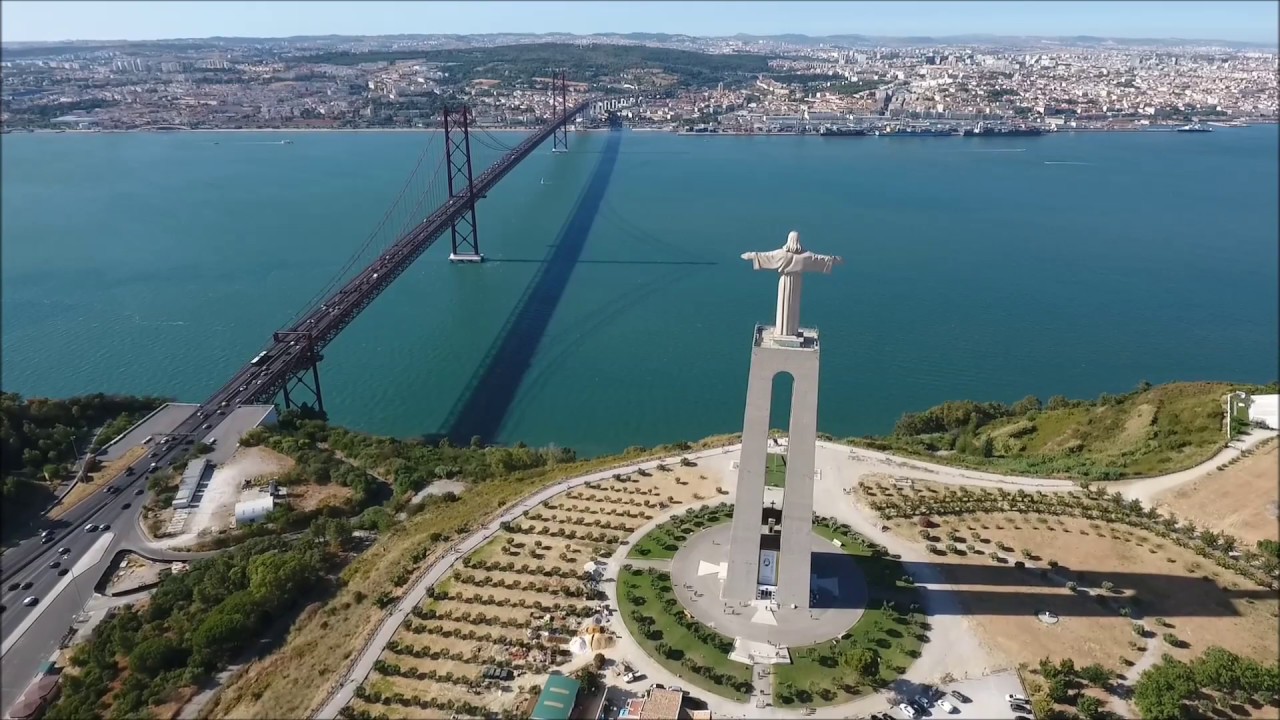 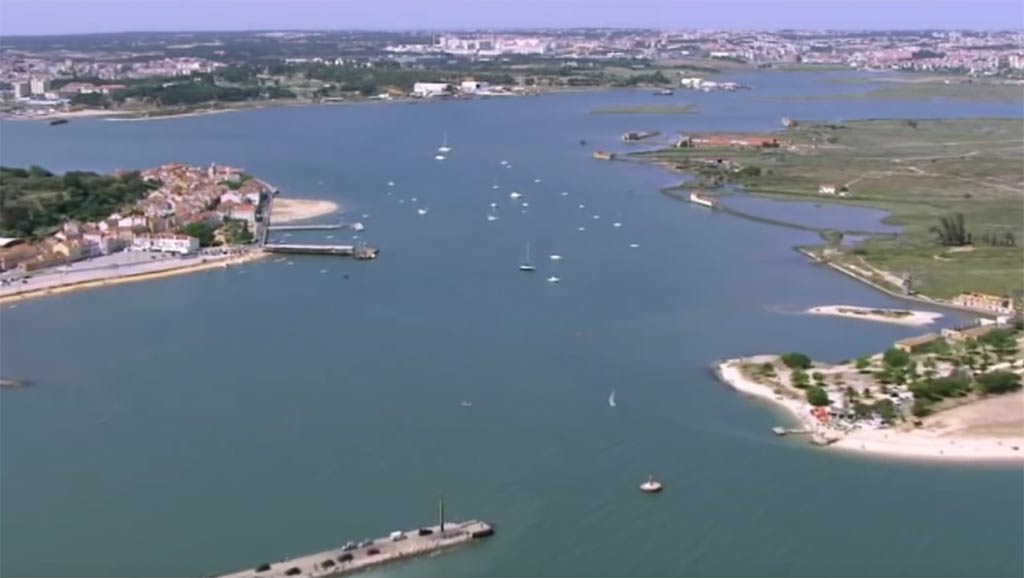 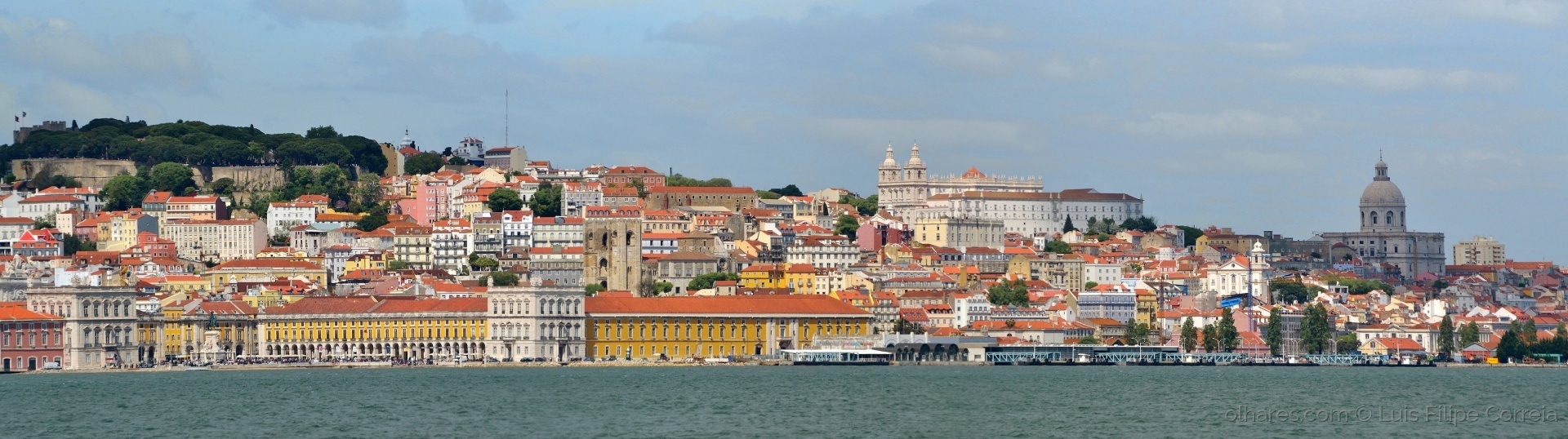 Almada is located on the south bank  of Tagus river, overlooking Lisbon and the Seixal bay.
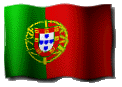 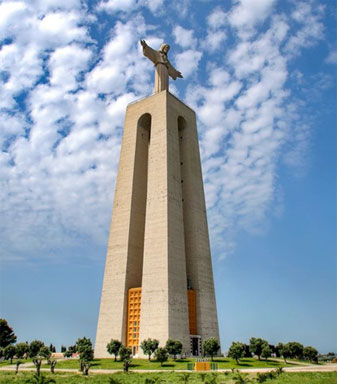 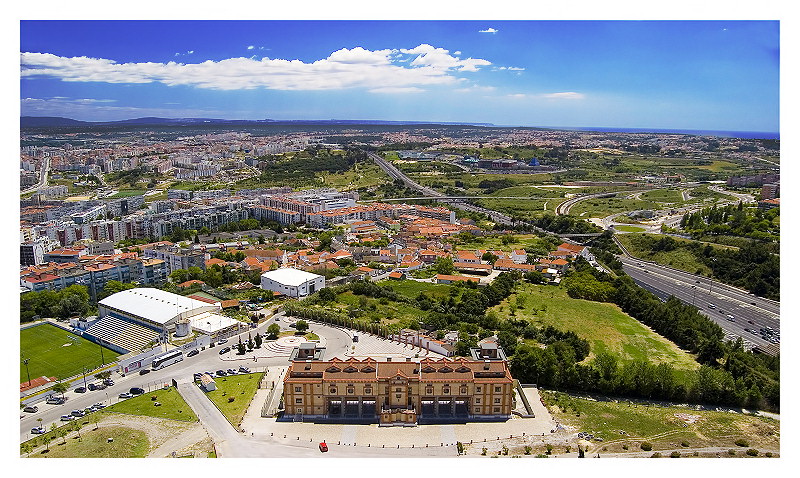 We can enjoy the sights around Cristo Rei monument.
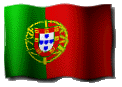 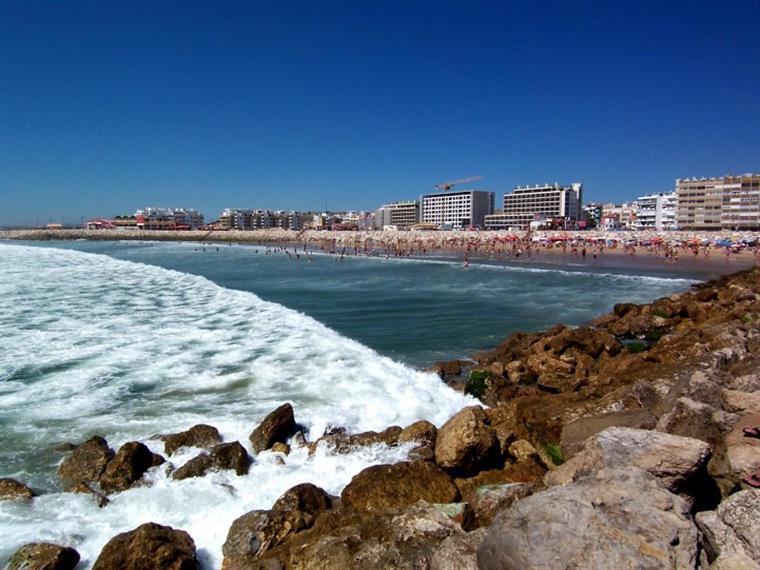 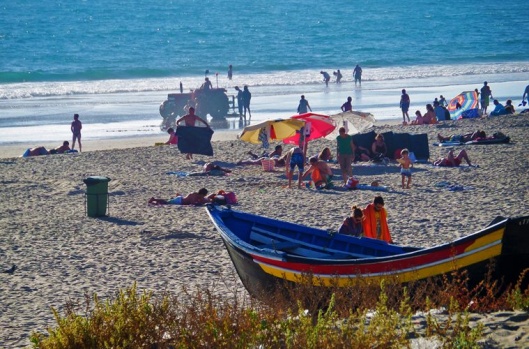 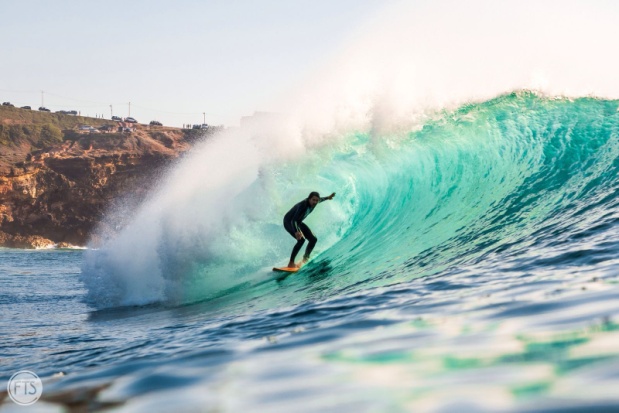 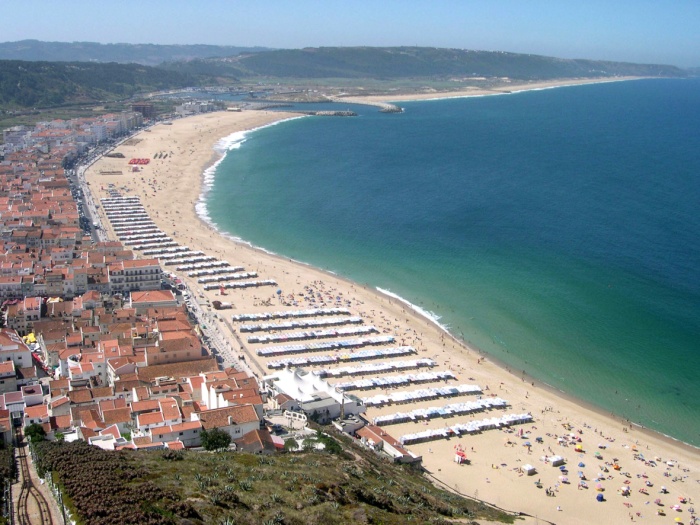 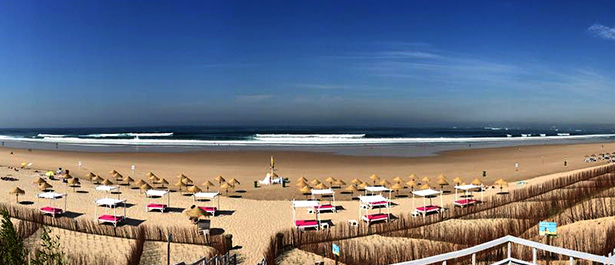 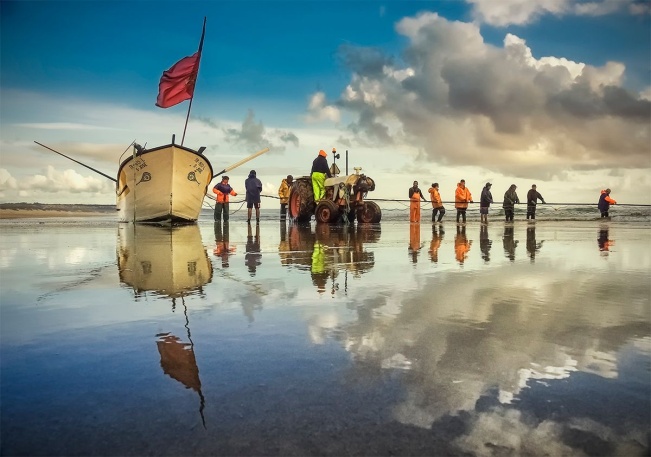 And there are famous beaches for water sports and fishing.
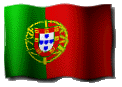 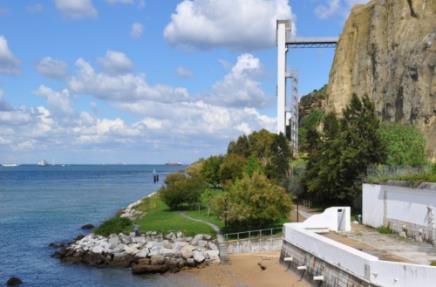 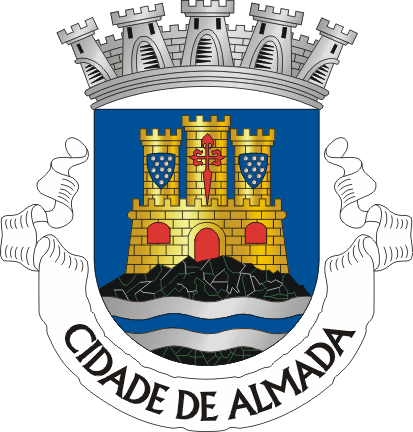 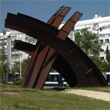 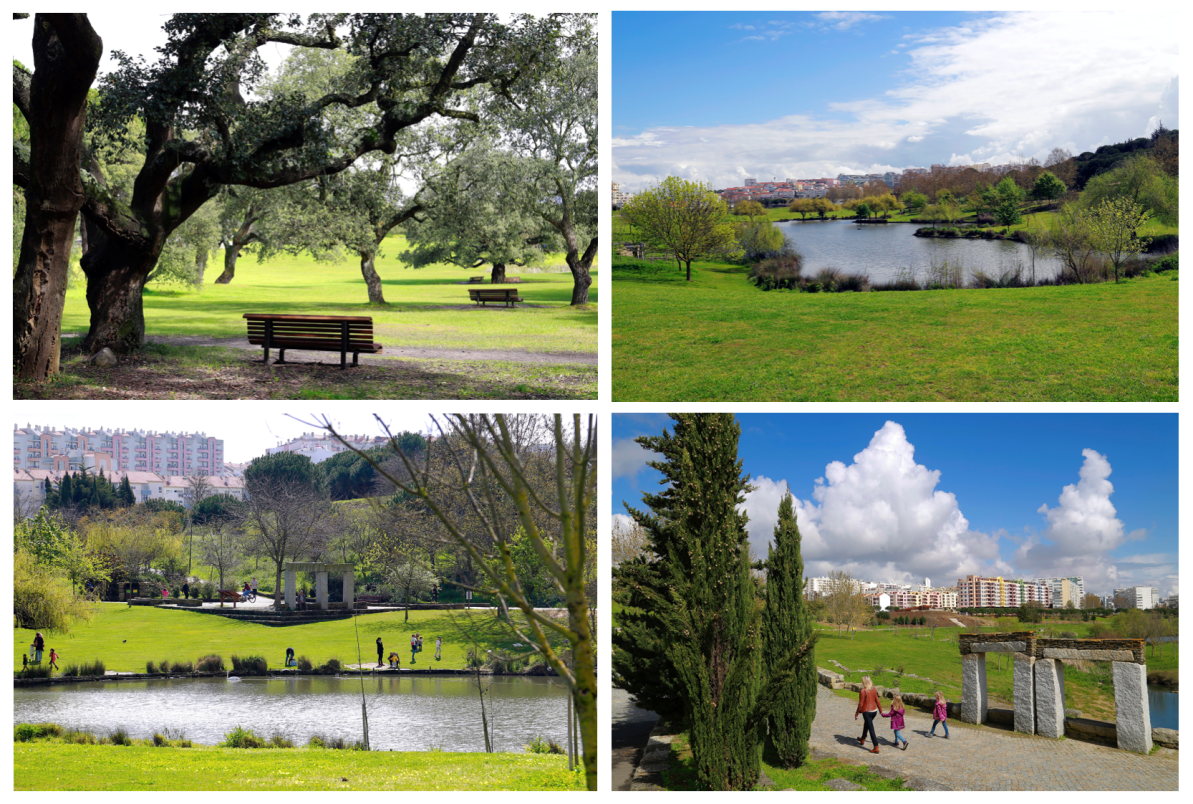 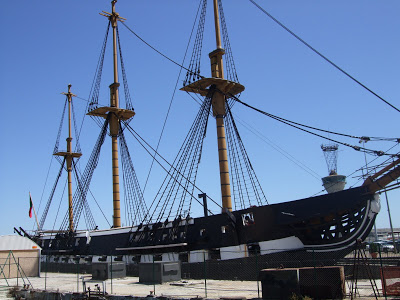 It is a nice place to live and to visit.
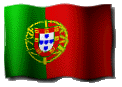 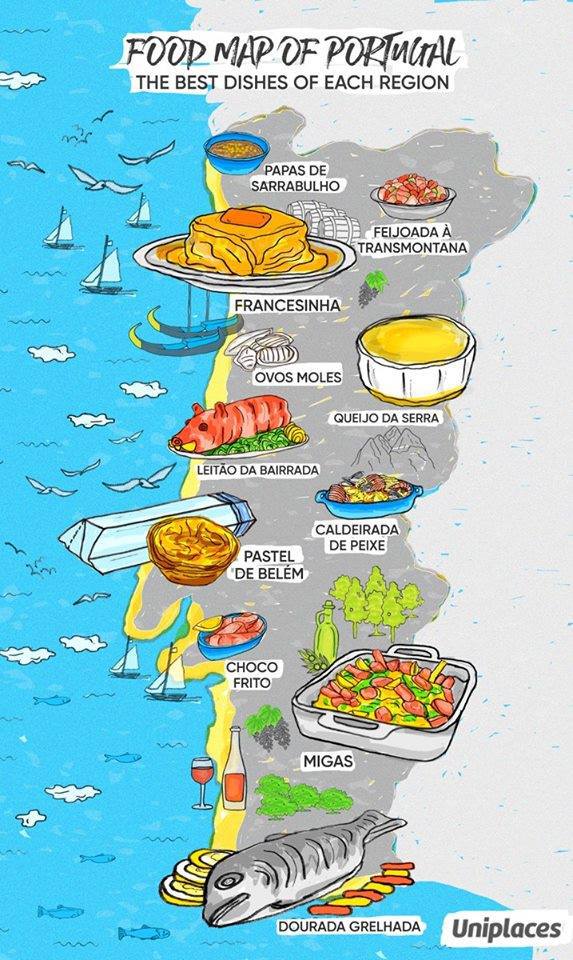 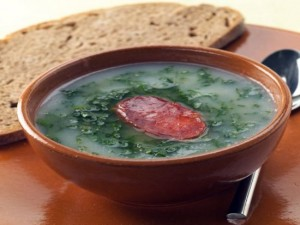 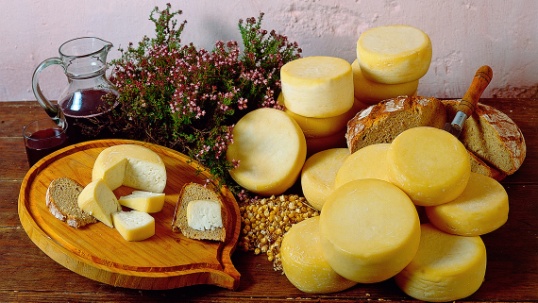 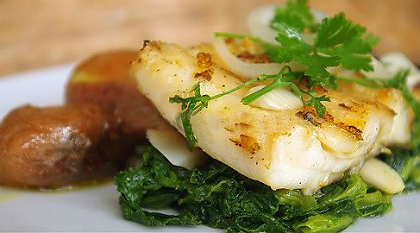 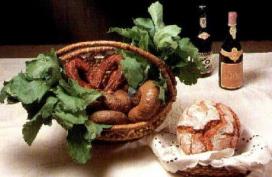 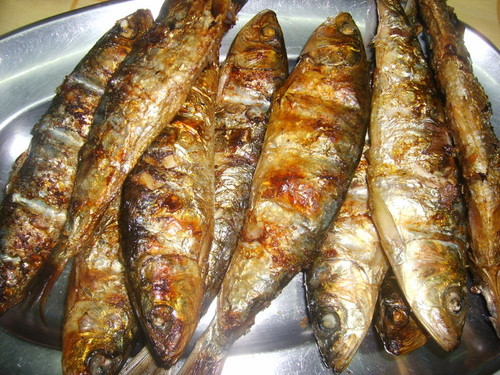 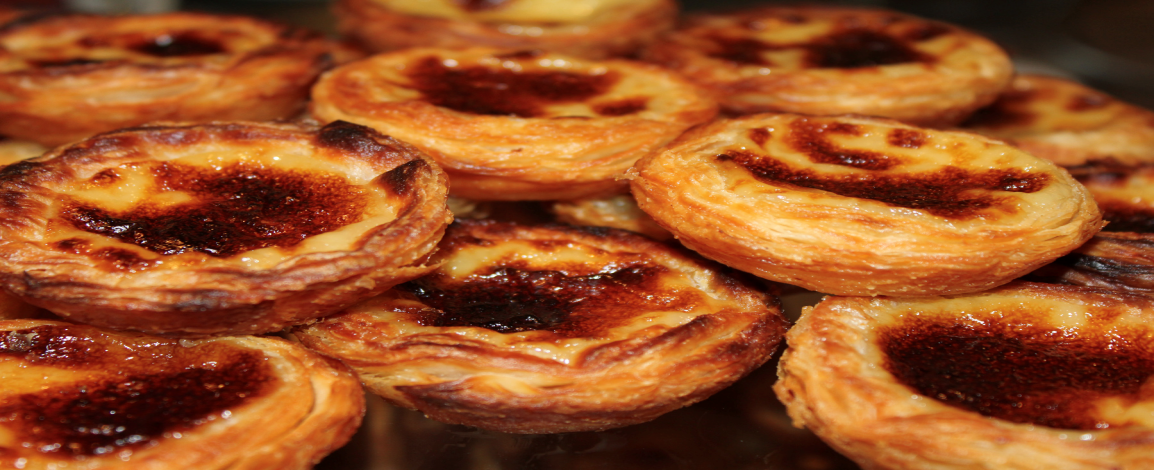 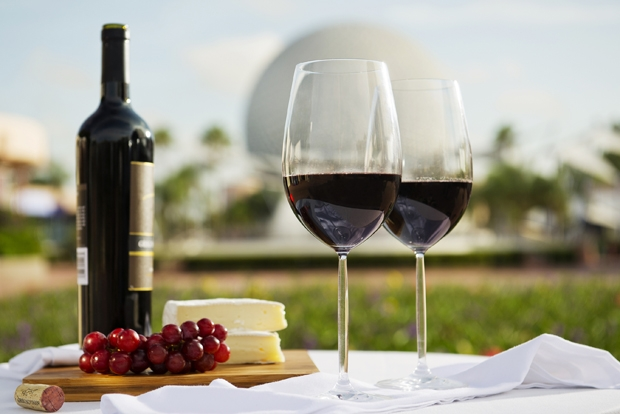 And you will certainly surrender to our traditional cuisine...
Agrupamento Emídio Navarro
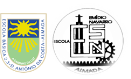 WHO WE ARE ...
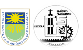 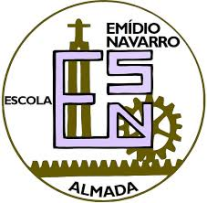 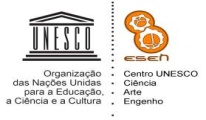 Agrupamento de Escolas Emídio Navarro
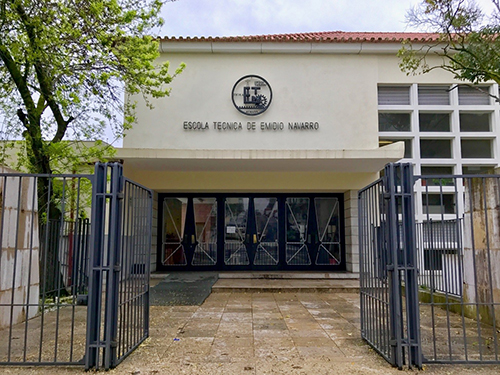 We have:
6 Basic schools,
1 Secondary school 

 
With almost 
3000 students.
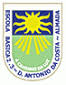 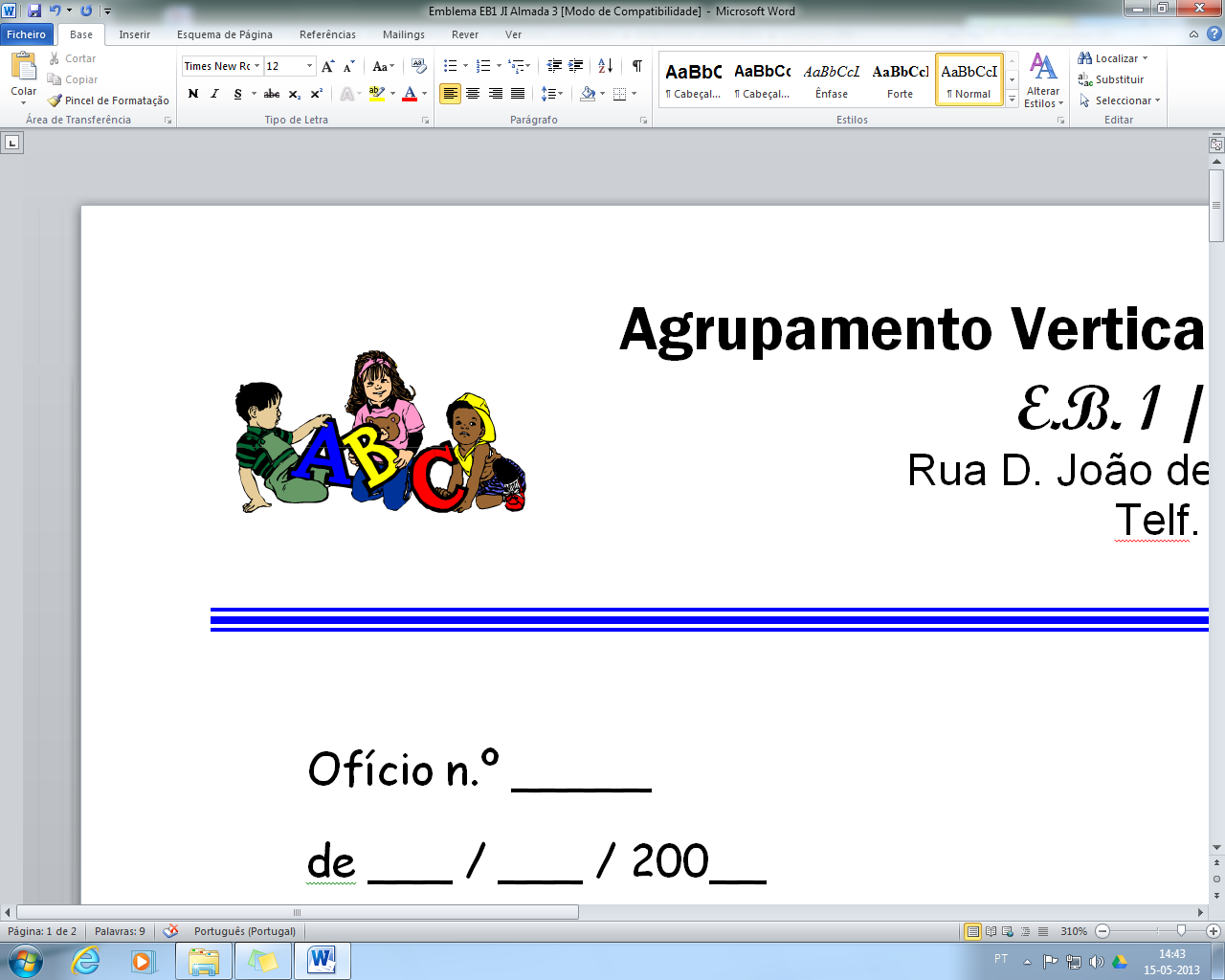 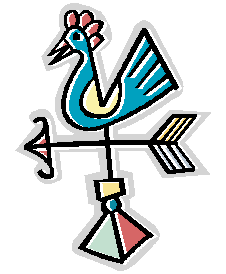 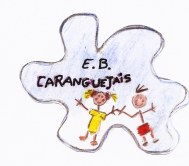 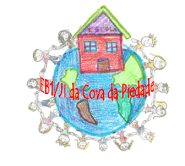 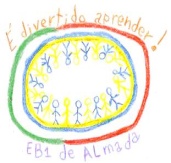 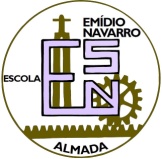 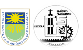 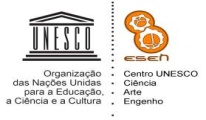 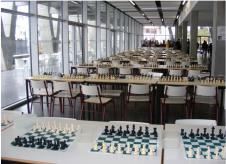 Secondary school Emídio Navarro 
is the main school  of the group.
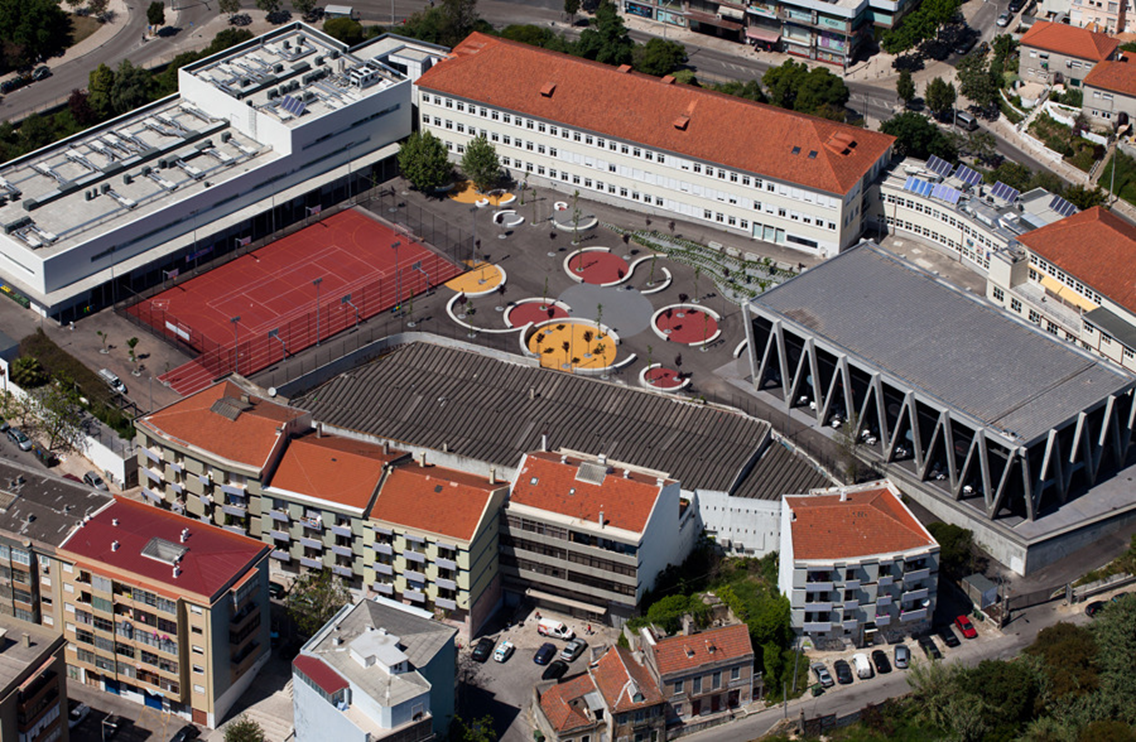 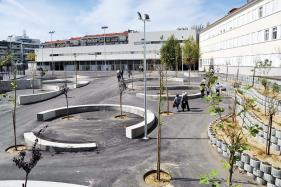 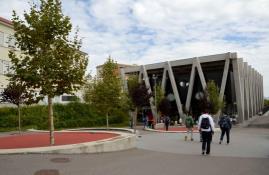 This is our beautiful school…
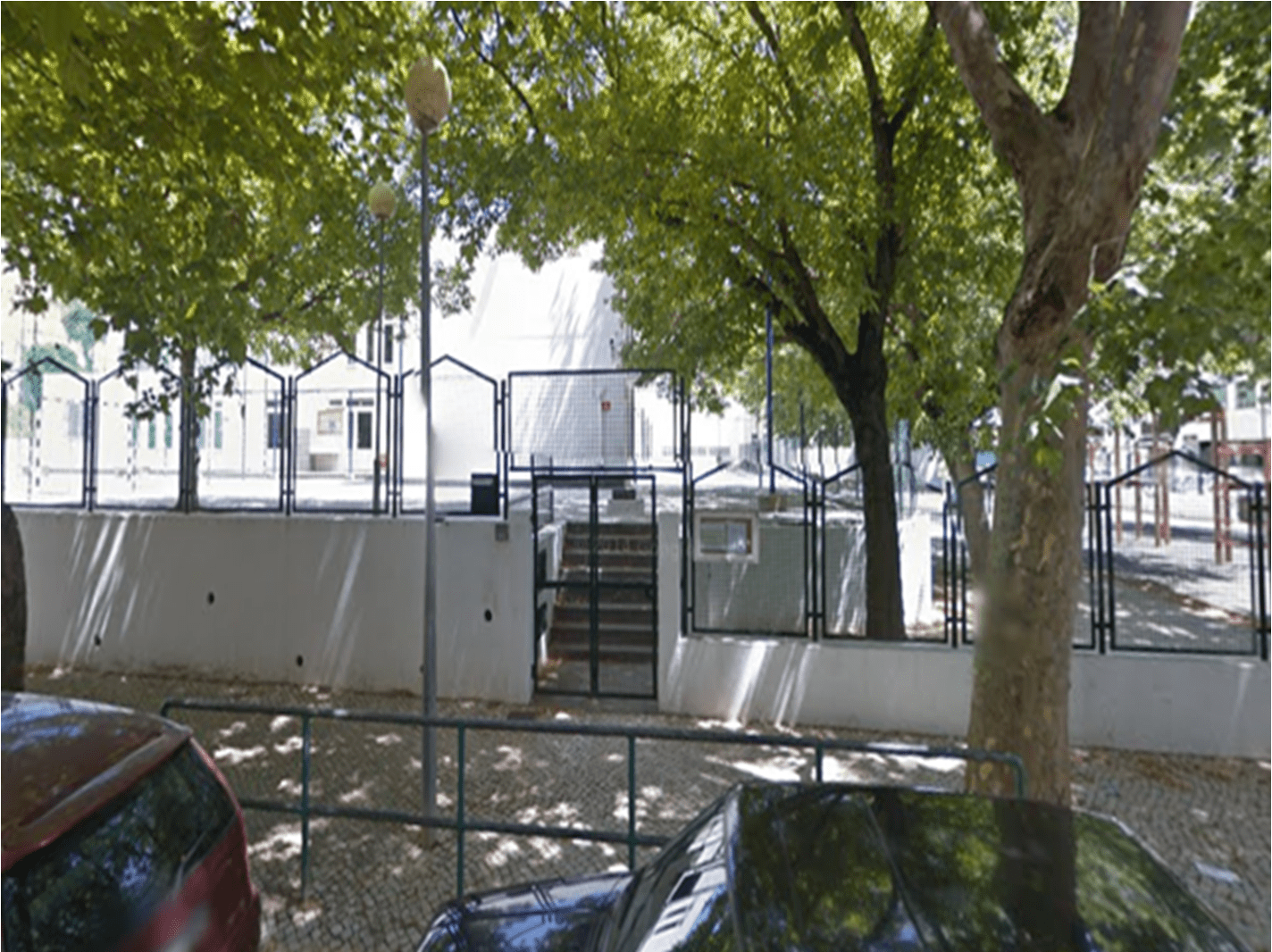 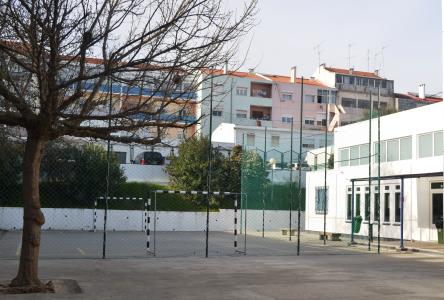 EB da Cova da Piedade
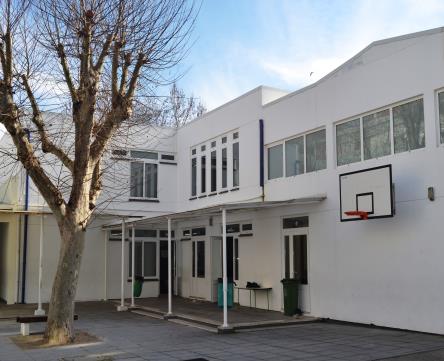 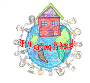 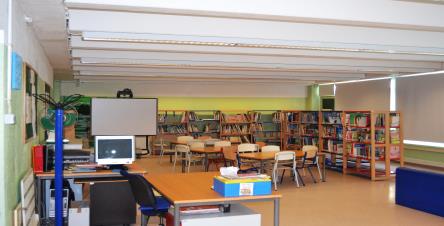 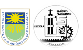 The poet, Fernando Pessoa said:
“I have all the dreams in the world inside of me.”
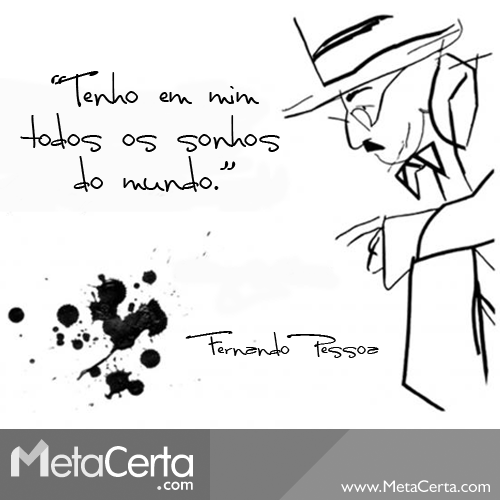 So do we!… and we also believe that 
our school will help us make our dreams come true.